WelcomeBiorefining from raw material to high value productsÖrestad, DenmarkSeptember 18, 2013
Program:
09.00-10.00 Poster session, coffee and registration

10.00 WelcomeJosefin Ahlqvist, Project leader, Biorefinery Oresund

10.15 Summary of the result of the Biorefinery Oresund Program Mahiri Workman, Assoc Prof., DTU Systems Biology

10.45 Enzymatic biomass conversion optimization and sugar production for fuels and chemicals Johan Börjesson, Senior Scientist, Novozymes A/S, Denmark

11.15 Sustainability Assessment of Biorefinery SystemsJohn A. Posada Duque, Dr Copernicus Institute of Sustainable Development - Energy & Resources, Utrecht University

11.45 UK Driving Industrial Biotechnology uptake and the Bio economy – the UK strategyRebecca Wood, Technology Theme Manager – Industrial Biotechnology, Chemistry Innovation and The Industrial Biotechnology Leadership Forum (IBLF), UK

Lunch 12.15 – 13.15
13.15 Biorefinery: the bridge between Agriculture and ChemistryMarieke Bruins, Dr. Ir. ME Biobased Commodity Chemicals, Wageningen University

13.45 Global trends and policies in renewable energyLeif Sonderberg Petersen, Secretary General, World Energy Council

14.15 – 15.00 Poster session and coffee break

15.00 Jerusalem artichoke as raw material in the Biorefinery ConceptIngólfur Bragi Gunnarsson, DTU Environment

15.30 Bio Base Europe Pilot Plant- Closing the gap in the innovation chainHendrik Waegeman, Ph. D. Business Developer, Bio Base Europe Pilot Plant

16.00 Discussion and concluding remarksChaired by Bo Mattiasson, Prof. Dept. of Biotechnology, Anneberg Biorefinery Plant

16.30 End of session
An Inter regional program
Start: October 1, 2010
Ends: September 30, 2013
Total budget: 3 070 934 EUR
EU-funding: 1 535 469 EUR
Steering group, seniors
DTU Systems Biology, Mhairi Workman
DTU Environment, Irini Angelidaki and Hans-Christian Holten Lützhøft
DTU Chemistry, John Woodley and Pär Tufvesson
LTH Environment and Energy Studies, Linda Tufvesson
LTH, Dept. Of Biotechnology, Bo Mattiasson
SLU, Alnarp, Eva Johansson
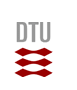 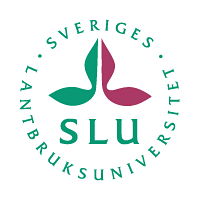 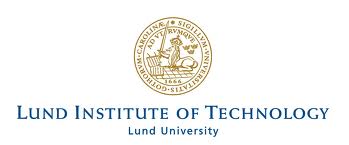 Advisory Board
Perstorp AB, Stefan Lundmark
Kalundborg Municipal, Cluster Biofuels, Niels Larsen
Nordic Sugar AB, Bjarne Fallesen
Federation of Swedish Farmers – LRF, Ewa Marie Rellman
Novozymes A/S, Johan Börjesson
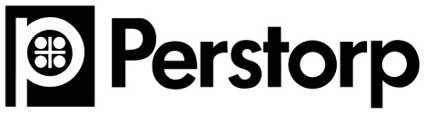 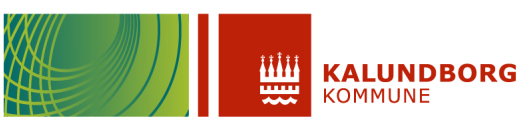 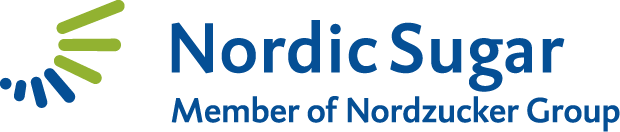 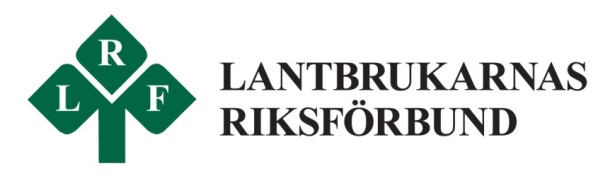 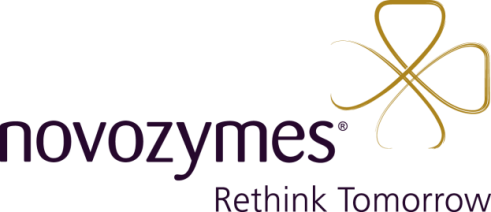 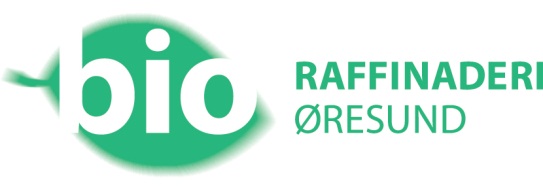 Biorefinery Öresund
Swedish and Danish researchers and participants are collaborating  to create contact and 
communicate with society, companies, politicians, media and other scientists and students in the Oresund Region

Pilot scale plant
Mobile Units
Process development
Process optimization
LCA studies
Economical studies
Agriculture based with own crops
The Oresund region have very similar crops and tradition in agriculture
A regional, cross country collaboration can guarantee steady supply of raw material
A very interesting match of knowledge in biotech is found in the region

The project is aiming to involve the industries in the region
Media coverage
And much more..
Swedish television
Vetenskapens Värld
TV 4
SVT
Kunskapskanalen
Swedish and Dansish radio

-and more on the net to come
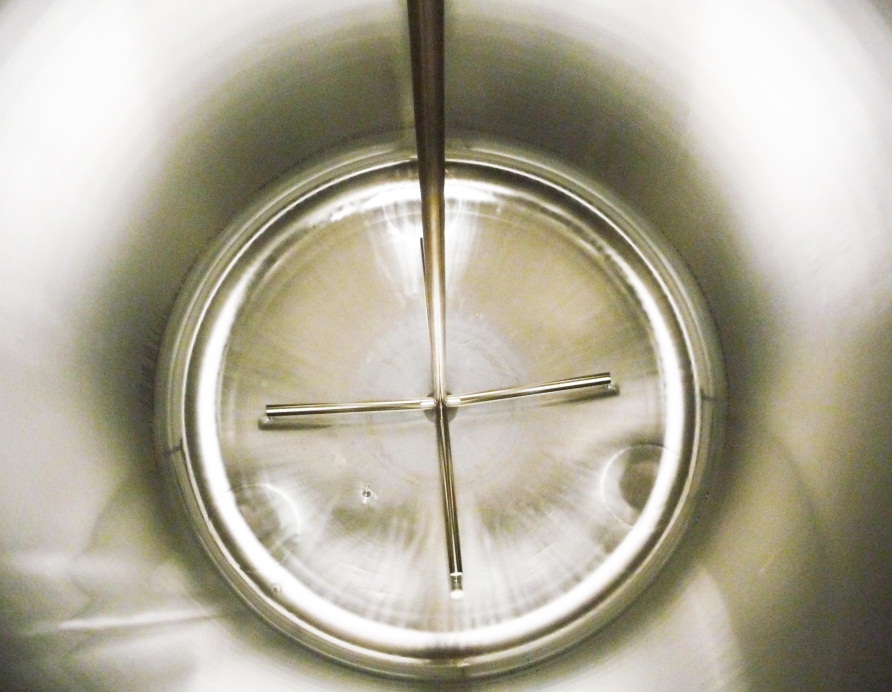 Let´s go!